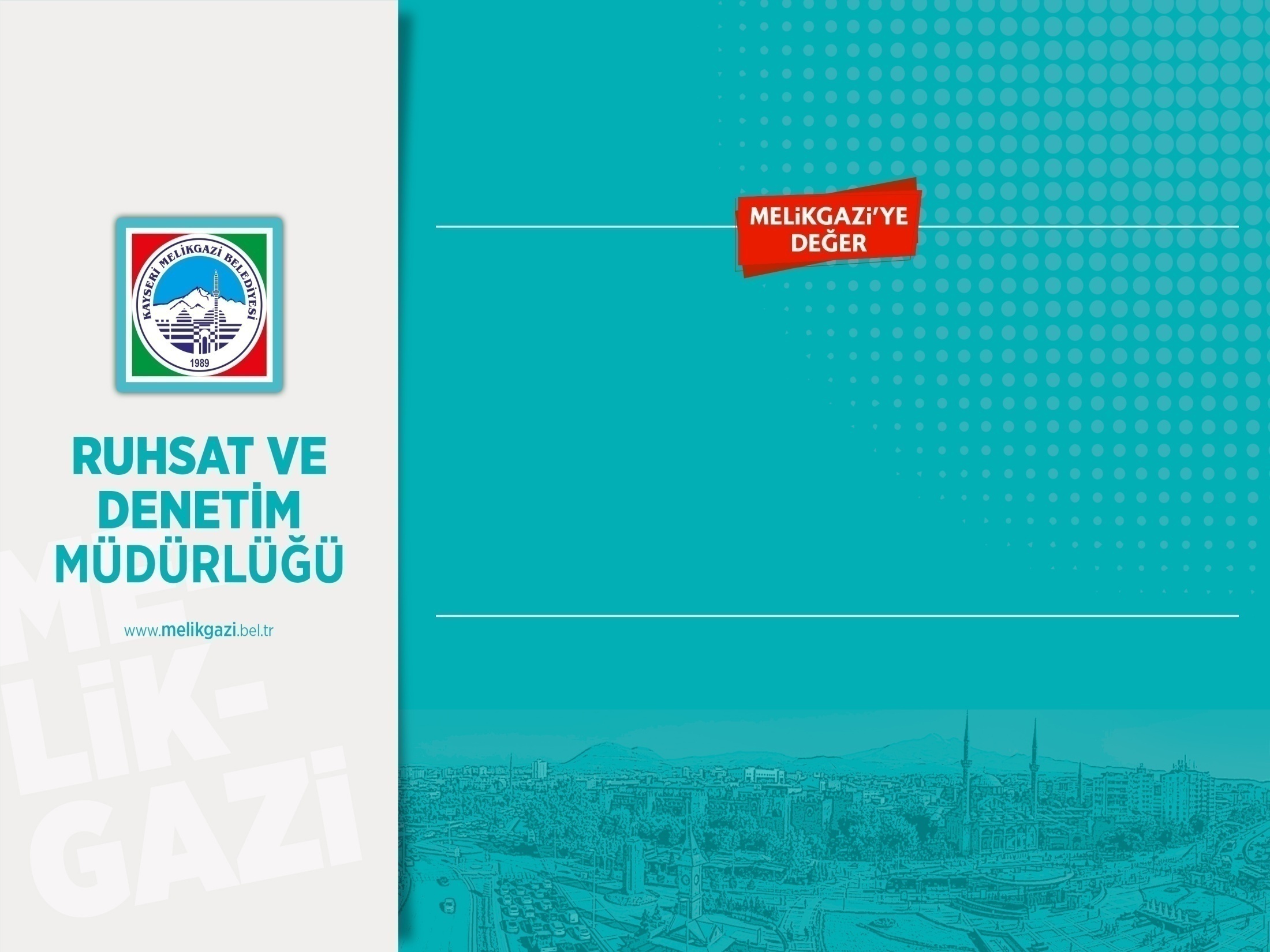 MÜLKİYETİ BELEDİYEMİZE AİT KİRALIK TAŞINMAZLAR
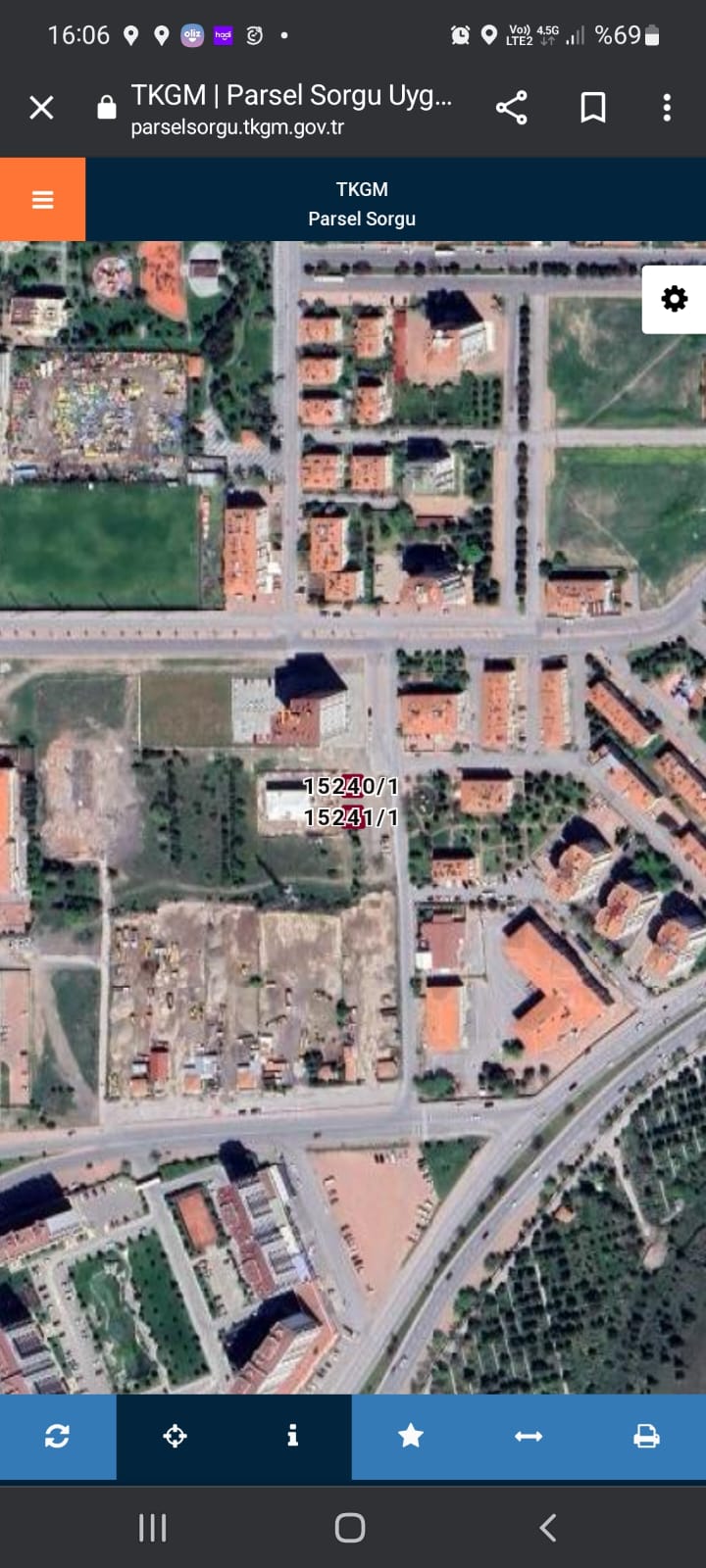 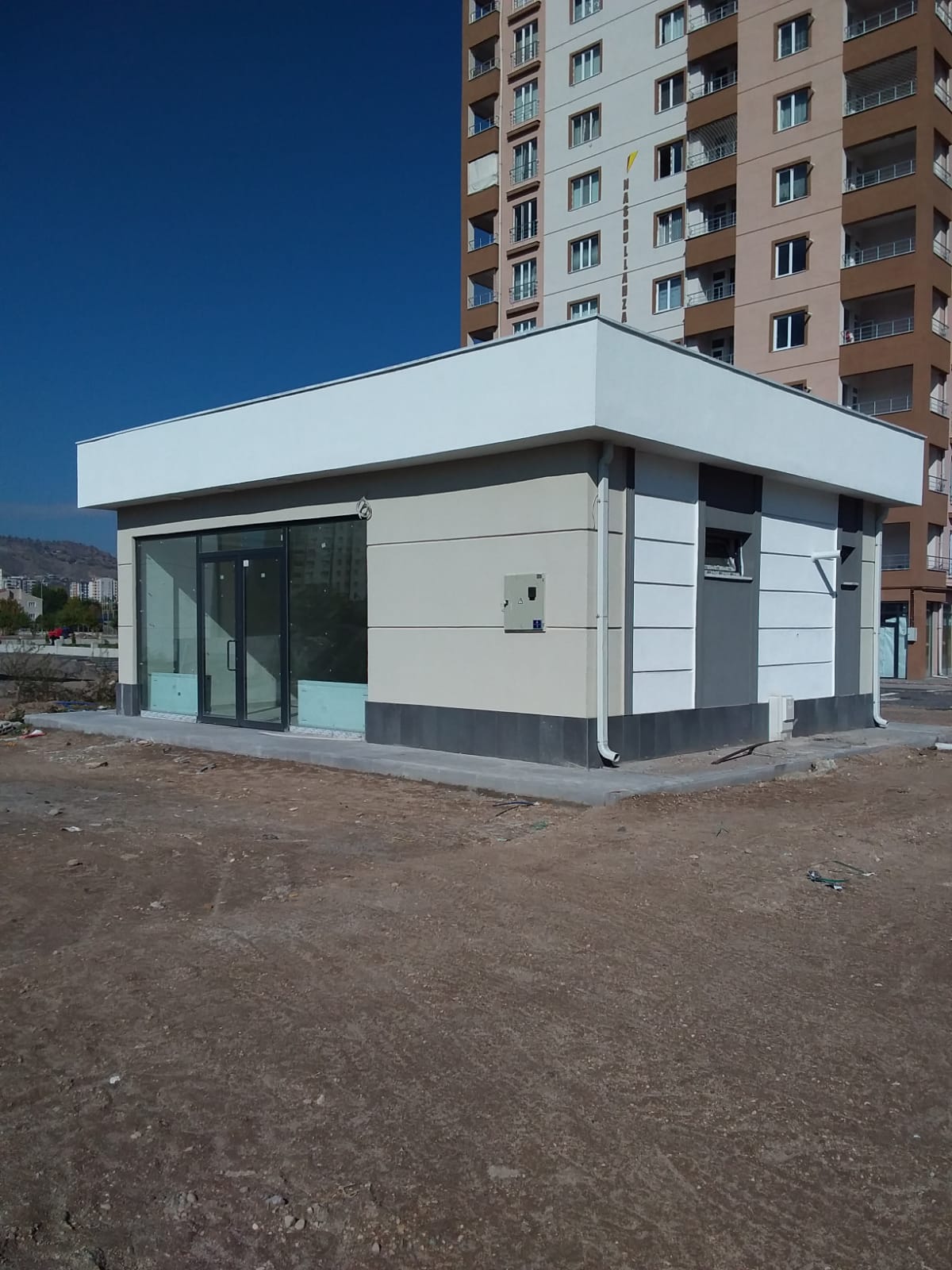 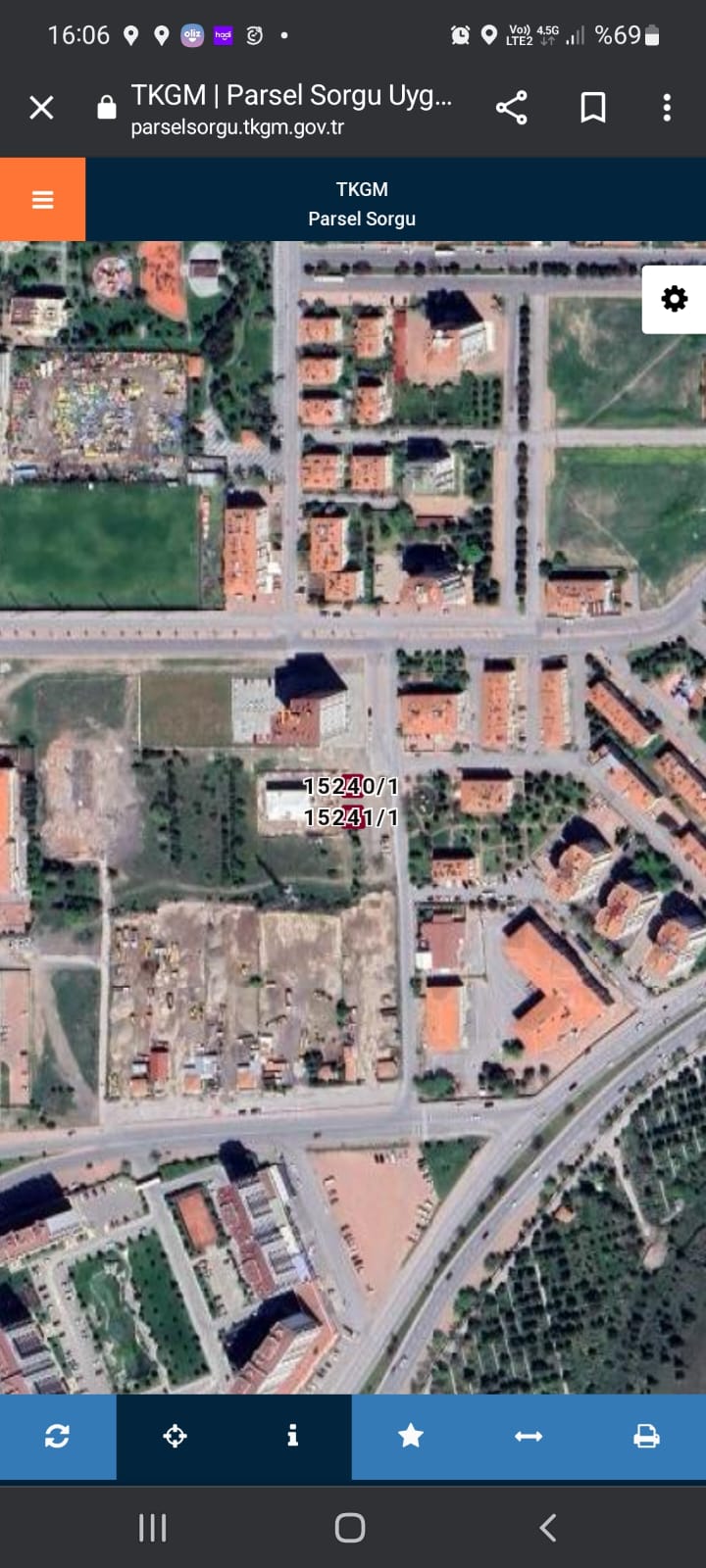 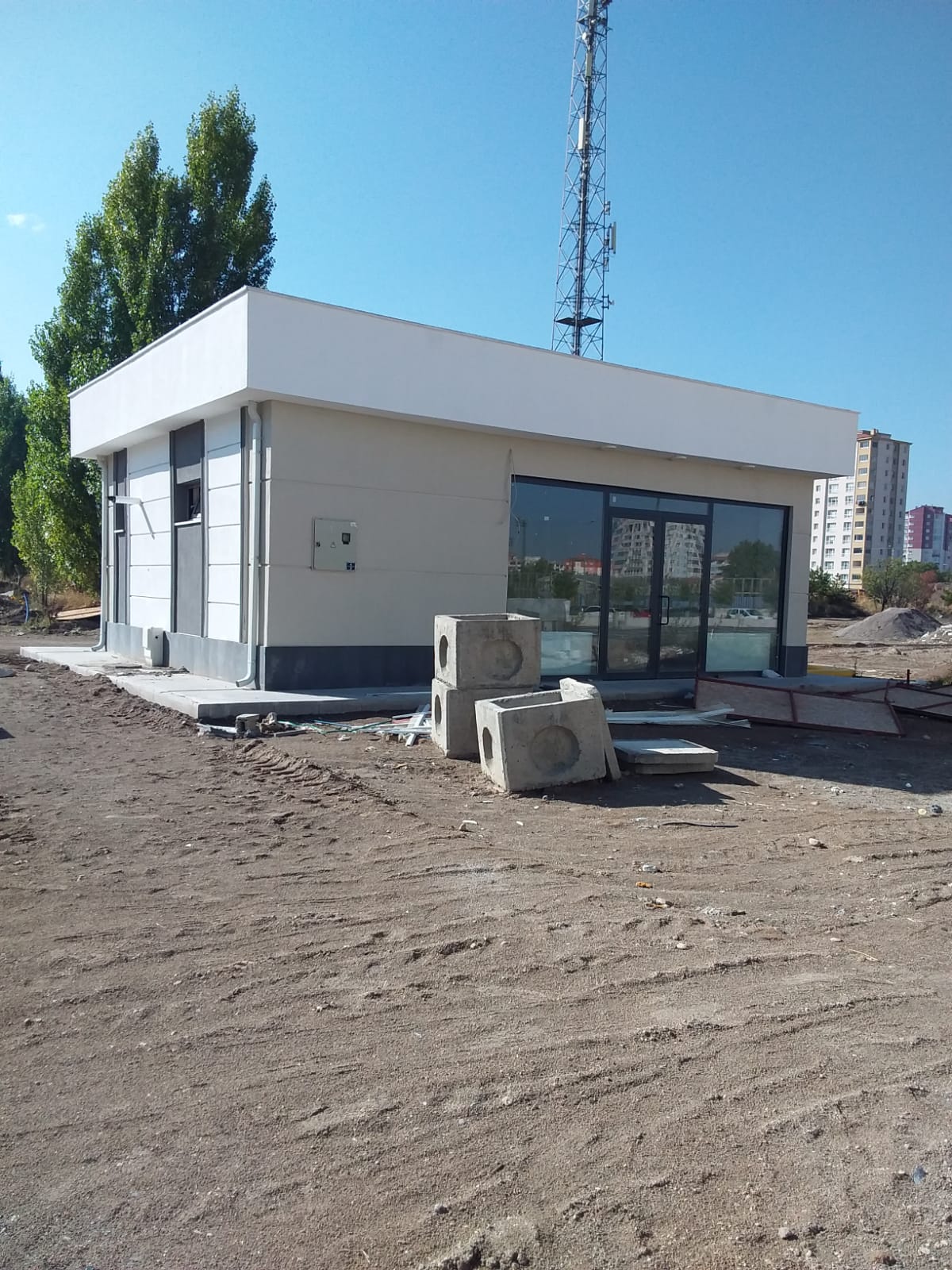